EOC Quick Study Guide
STERNGRR
Homeostasis – maintaining STABLE internal balance
Ex. Body temperature, blood sugar, blood pH
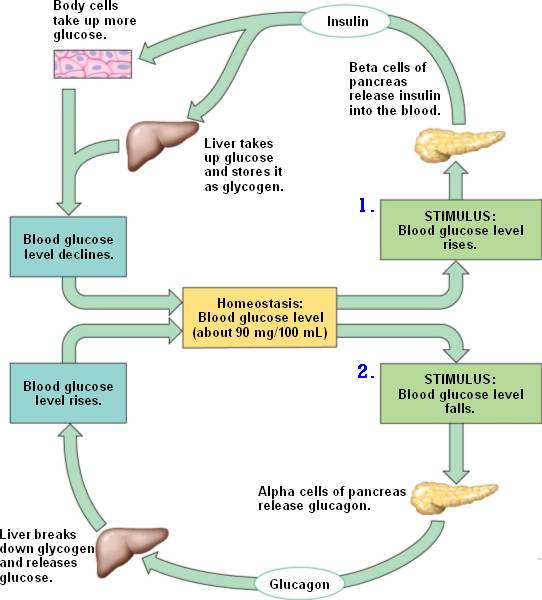 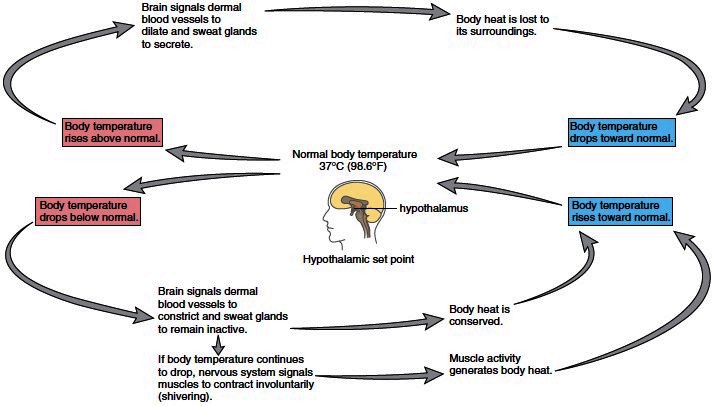 CHEMISTRY
Organic – contains C, H and O
4 Types – Carbohydrates, Lipids, Proteins, Nucleic Acids

Carbohydrates
	Use – QUICK energy
	Building Blocks – Simple sugars-GLUCOSE- C6H12O6
	Indicator Test 
	Simple Sugars  – Benedict’s solution – turns from aqua blue  	to green	 yellow     orange     red if sugar is present
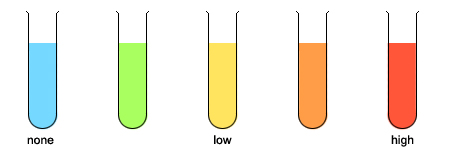 Starches – Iodine – turns from orange/brown to BLACK if starch is present
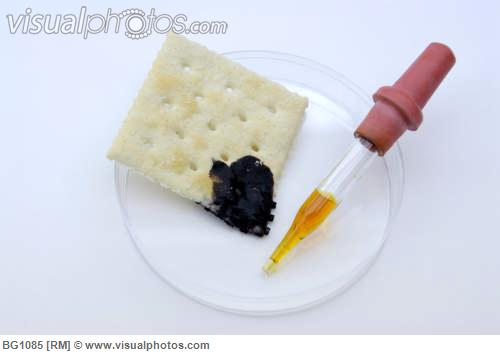 Cellulose – how PLANTS store starch
Humans & other animals store starch as GLYCOGEN
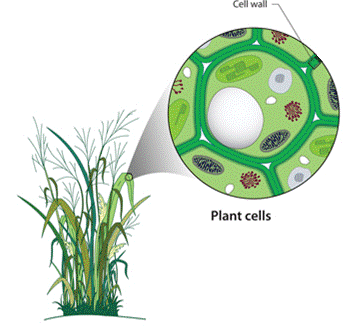 Structure –recognize it by its RING structure
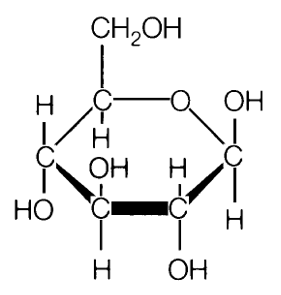 carb O hydrate
Cellulose
(phosphoLIPID bilayer)
Lipids –
	Use – STORED energy, insulation, cell membranes

	Building Blocks – glycerol backbone & three fatty acids


	Indicator Test – Brown paper bag – leaves a greasy stain	if lipids are present	


	Structure – recognize it as long letter E
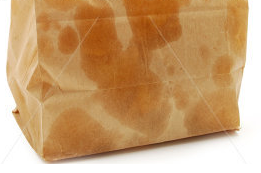 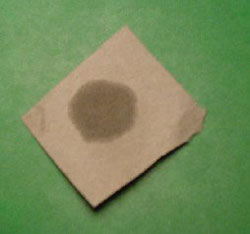 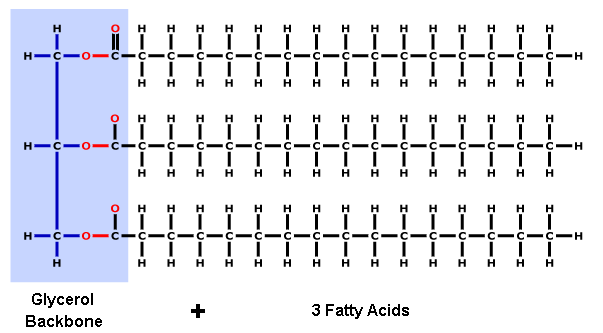 at too much… you’ll get fat!
Controls blood sugar
Carries oxygen to cells
Protein
	Use – Body structures, enzymes, hemoglobin, insulin
	Building blocks – amino acids
	Indicator Test – Biuret’s – turns from sapphire blue to lilac 	if protein is present
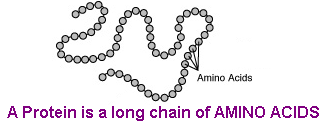 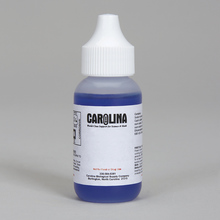 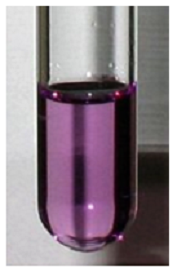 Structure – recognize it by the letter N
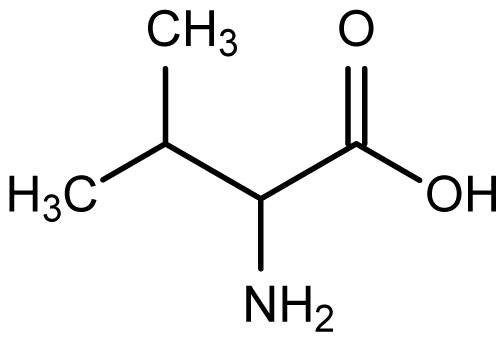 proteiN
Nucleic Acids
	Use – Store & Transmit hereditary information
	Building blocks – Nucleotides (made up of a sugar, a 	phosphate & a nitrogen base)
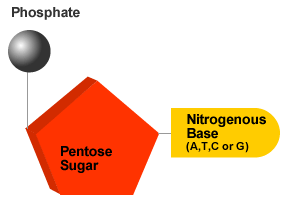 Structure – remember it as 3 separate shapes
DNA/RNA has 3 letters
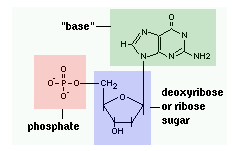 pH scale
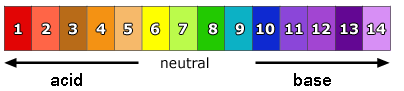 7
7.1 - 14
0 - 6.9
The closer you get to the sides, the STRONGER the acid or base is
What an enzyme works on
Enzymes
	~are PROTEINS
	~are SPECIFIC  (only work on 1 substrate)
	~are REUSABLE (if not DENATURED)
	~speed up chemical reactions by LOWERING the ACTIVATION 	  ENERGY
	~usually end in ‘ASE’
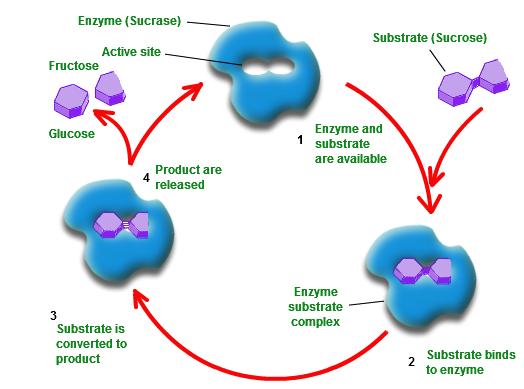 Enzymes can be DENATURED by temp or pH.
Denatured – ACTIVE SITE shape is changed & enzyme will no longer work
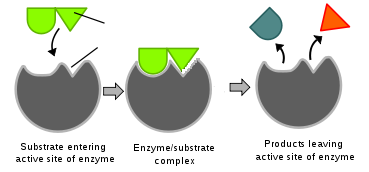 Substrate
Products
Active Site
Enzyme
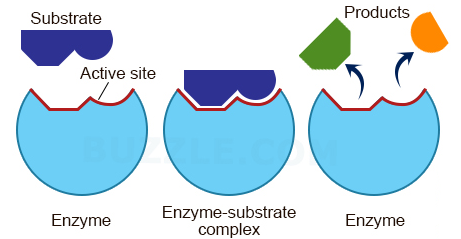 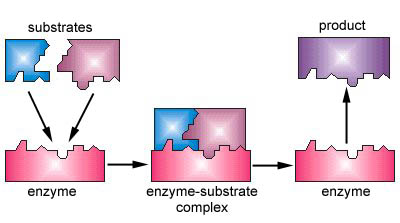 Don’t be fooled into thinking that the enzyme is always the one on the bottom…even though most pictures show it that way.
The enzyme is the one that DOESN’T change from beginning to end
Which one is the enzyme?
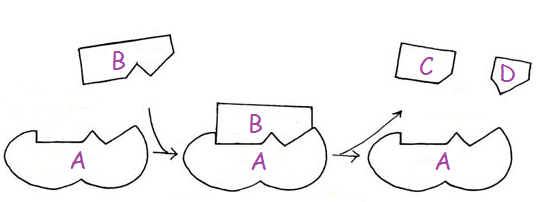 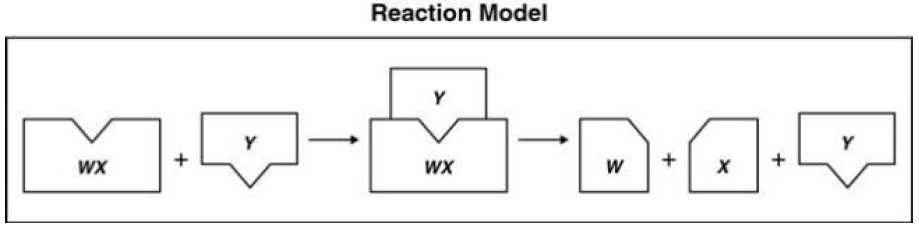 A
Y
CELLS
Prokaryotic – no NUCLEUS or membrane-bound ORGANELLES
	~they do have ribosomes because ribosomes are NOT 			    membrane –bound
Ex.  Bacteria

Eukaryotic – have a NUCLEUS and ORGANELLES
	~PLANT and ANIMAL cells are the two types
Ex.  Plants, animals, fungi & protists (everything that’s not 																		bacteria)
Plant cell               						Animal cell
vacuole
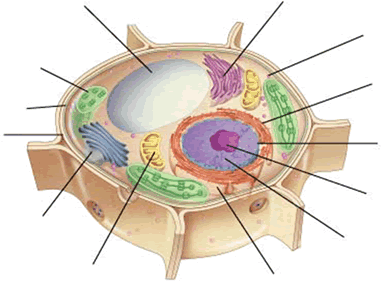 ribosome
ribosome
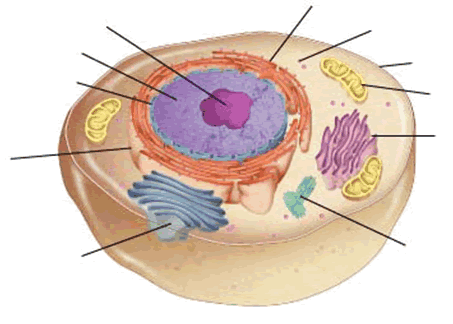 nucleus
Cell membrane
chloroplast
Cell membrane
mitochondria
Cell wall
centrioles
nucleus
mitochondria
How to know if a cell is plant or animal?  If it has chloroplasts, a cell wall or a large vacuole – it’s a PLANT cell
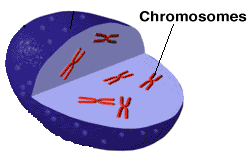 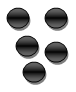 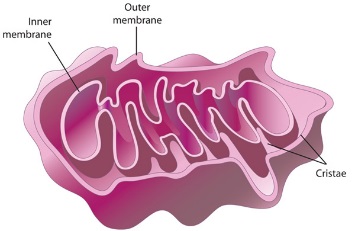 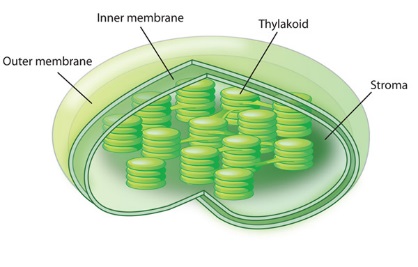 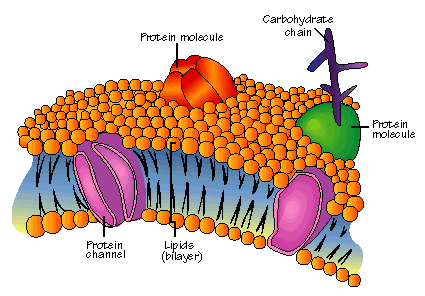 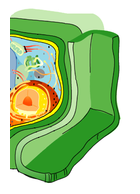 TRANSPORT
Cell Membrane – controls what enters & leaves the cell
	~”selectively permeable” – can CHOOSE what enters/leaves
		NO control over water!
Phospholipid bilayer – 2 layers of phospholipids
Passive Transport – movement of material from HIGH to LOW 				                         concentration – NO ENERGY required
	~Diffusion – moves PARTICLES from HIGH to LOW – no energy
	~Osmosis – moves WATER from HIGH to LOW – no energy
Active Transport – moves materials from LOW to HIGH 	   		       	                           concentration – requires energy (ATP)
Diffusion
How do we Flow?		From HIGH to LOW
From LOW to HIGH	You must TRY!
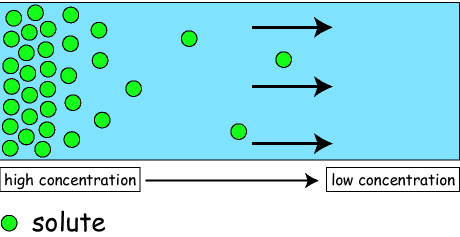 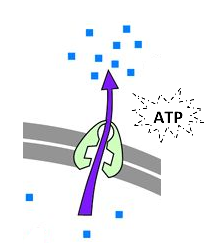 Use energy!!
(particles)
Osmosis
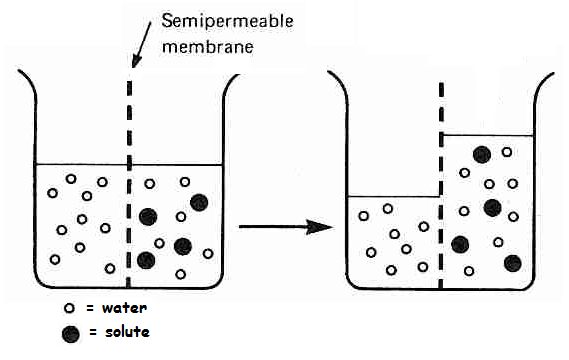 Active Transport
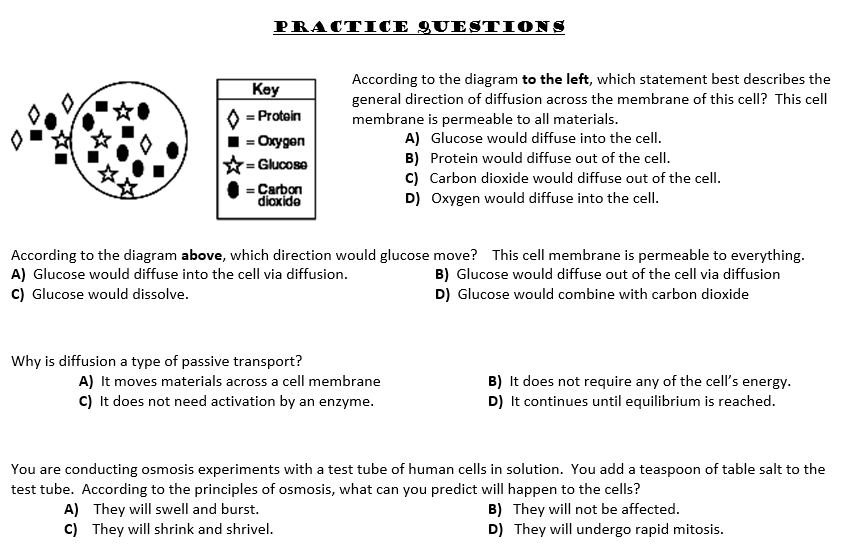 PASSIVE TRANSPORT
ACTIVE TRANSPORT
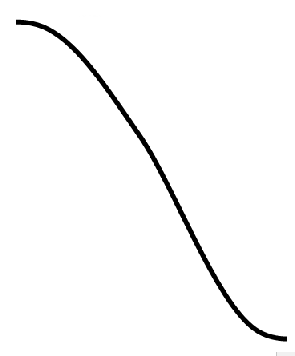 HIGH
HIGH
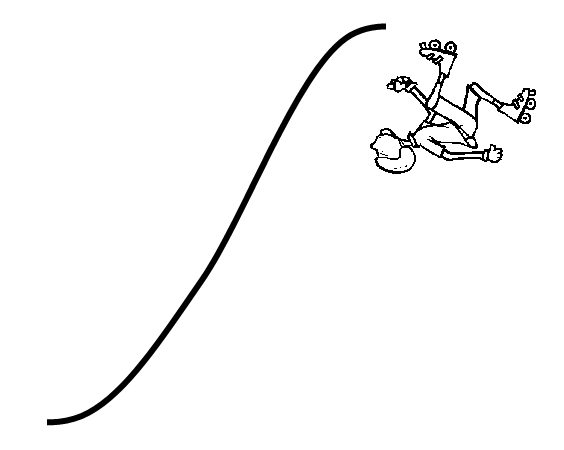 Like rolling down a hill

No energy
Like rolling up a hill

Needs energy
LOW
LOW
~If you add SALT…the cell will SHRINK and SHRIVEL


~If you add WATER…the cell will swell and possibly burst!!
PHOTOSYNTHESIS & CELLULAR RESPIRATION
General Reactions
	
REACTANTS – what goes					PRODUCTS – what comes
	  in to a reaction									    out of a reaction

Photosynthesis
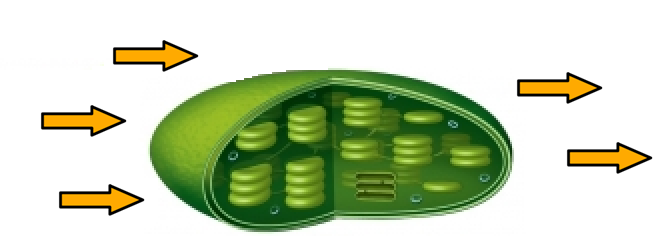 CO2
C6H12O6
glucose
H2O
O2
sunlight
Cell Respiration
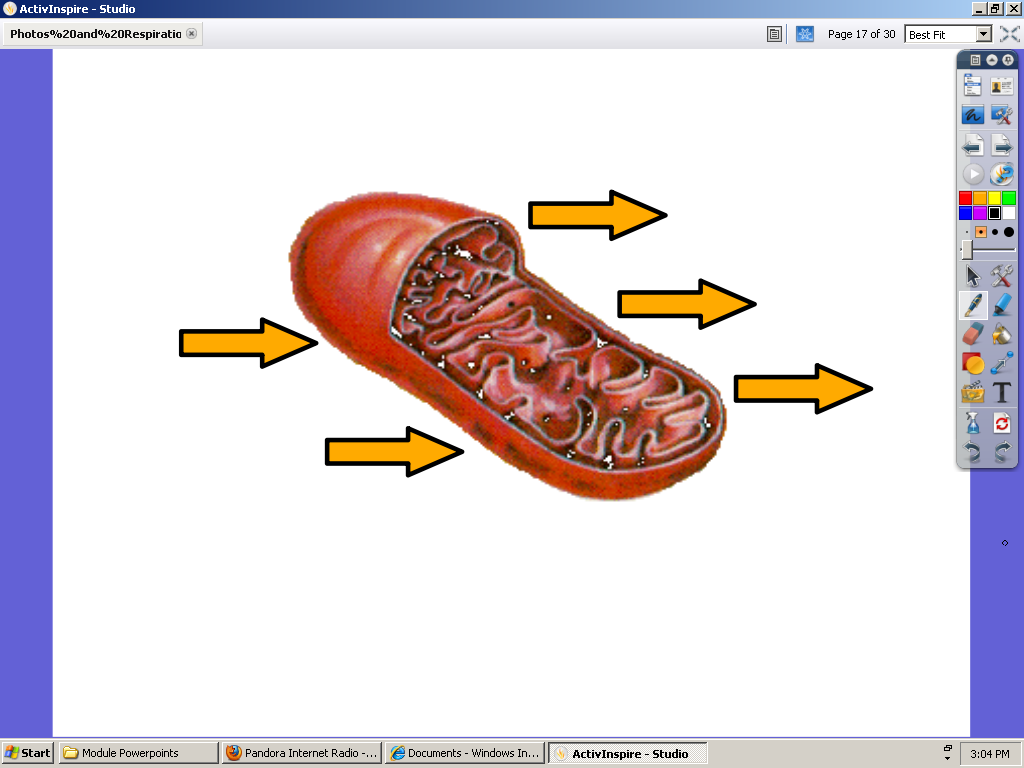 ATP energy
CO2
C6H12O6
glucose
H2O
O2
Why are mitochondria & chloroplasts shaped with folded inner membranes (mitochondria) and/or stacks of membranes (chloroplasts)?
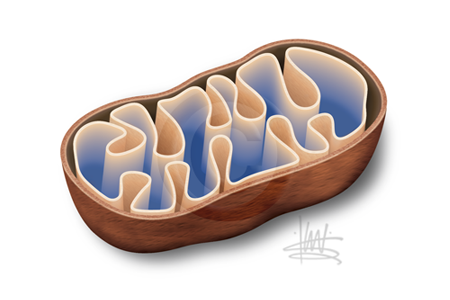 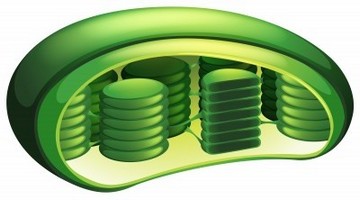 Increased SURFACE AREA for reactions to occur
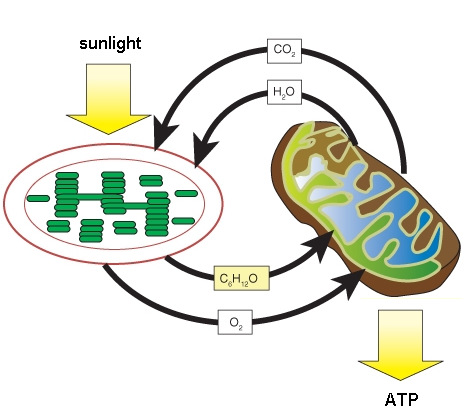 They are the REVERSE of each other!
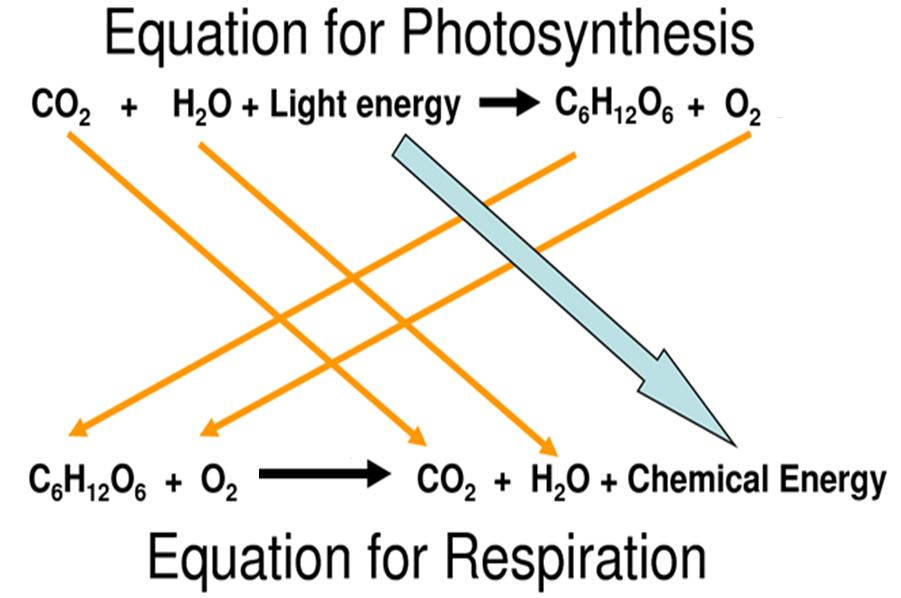 The PRODUCTS of one are the REACTANTS of the other!
AEROBIC & ANAEROBIC RESPIRATION
Aerobic Respiration – requires OXYGEN
		36 ATP per glucose
air
Anaerobic Respiration – NO oxygen
		2 ATP per glucose			2 types
Alcoholic Fermentation
	~Done by bacteria/yeast
	~Produces alcohol & CO2
	~Makes yogurt, bread, etc.
Lactic Acid Fermentation
	~Done by humans/animals
	~Produces lactic acid & CO2
	~acid burns muscle tissue
Feel the Burn!!
PHOTOSYNTHESIS EXPERIMENT PICTURE
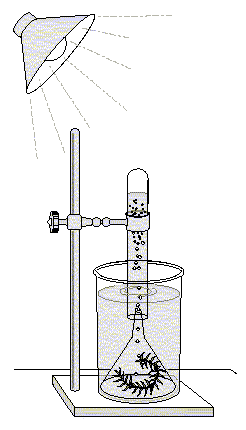 CLUES
Light
Plant
Bubbles
What are the bubbles made of?
OXYGEN
Besides oxygen, what else is the plant making?
What is the plant doing?
GLUCOSE
PHOTOSYNTHESIS
ANAEROIC RESPIRATION EXPERIMENT PICTURE
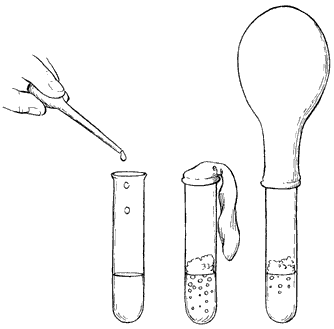 What is the balloon filling up with?
This is what causes bread to rise
CO2
yeast
Sugar water or juice
Yeast is eating sugar & doing ANAEROBIC respiration
MITOSIS
Interphase – DNA replicates & cell grows		    LONGEST phase
	~G1 – Growth 1 – cell grows in size
	~S – Synthesis – DNA is doubled (duplicated, replicated, etc.)
	~G2 – Growth 2 – cell makes extra organelles for new cell

Prophase – P stands for PREPARE
Metaphase – M stands for MIDDLE
Anaphase – A stands for AWAY/APART
Telophase – T stands for TWO
Cytokinesis – C stands for CELL MEMBRANE
MITOSIS
How to remember the order?
I
Pledge
My
Allegiance
To
Chocolate
Pick something you love that starts with the letter C…and pledge your allegiance to it
Cars
Cheesecake
Cookies
Chocolate
Plant Cell vs Animal Cell Cytokinesis
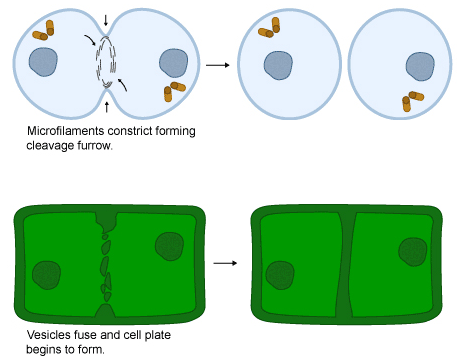 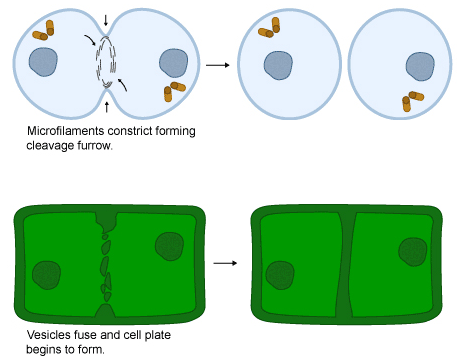 Cell plate forms between the two new cells
Cell membrane pinches off in between the two new cells